В.П.Астафьев«Стрижонок Скрип»
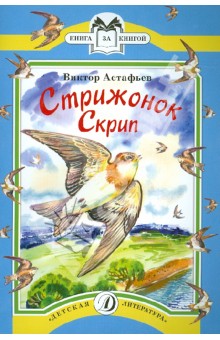 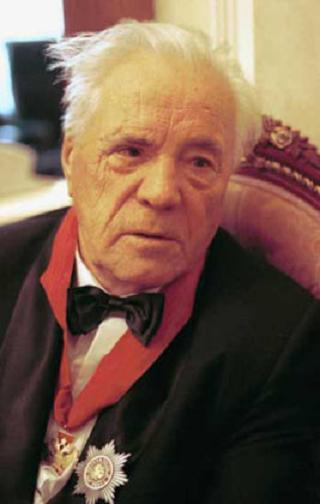 Виктор Астафьев родился 1 мая 1924 года в селе Овсянка . Скончался 29 ноября 2001 года в Красноярске. Его мать умерла рано и он жил с бабушкой. О детстве, проведённом с бабушкой Катериной Петровной и оставившем в душе писателя светлые воспоминания, Виктор Астафьев рассказал в первой части автобиографии «Последний поклон». В 1942 году ушёл добровольцем на фронт.  Произведения: Так хочется жить» 
«Обертон» 
«Из тихого света»  
«Весёлый солдат» 
«Васюткино озеро»
«Фотография, на которой меня нет». «Пастух и пастушка» 
«Людочка» 
«Конь с розовой гривой
Воздух режут без усилья, Как серпы кривые крылья. Промелькнет – не разглядишь, Так летает только ...
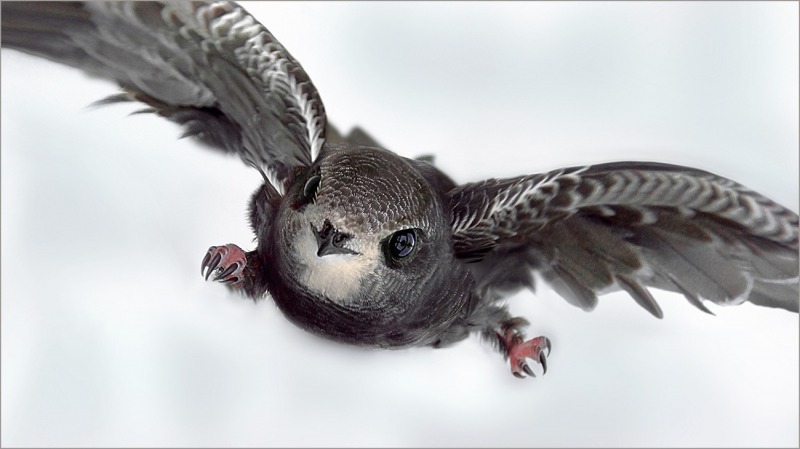 Давай узнаем это вместе!
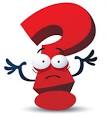 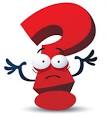 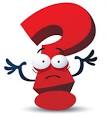 Стрижей вроде бы знают все. Летом стрижи с громкими криками, напоминающими визг, носятся в воздухе. Стрижей можно увидеть и в городах и вне городов. К стрижам люди привыкли, не обращают на них внимания и не подозревают часто, что видят очень необычных птиц. Стрижи - их в семействе 69 видов - похожи на ласточек. Но отличить их можно по более узким крыльям, по менее маневренному полету и по быстроте. Некоторые виды стрижей считаются чемпионами среди птиц по скорости полета .
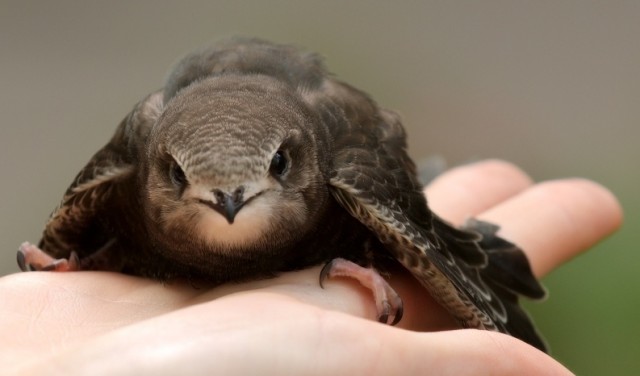 Стрижи могут только летать - ни ходить, ни плавать они не могут. Ноги у них так малы, что если птица окажется на земле, в лучшем случае проползет несколько метров. Взлететь с земли стриж не может - крылья при взмахе ударяются о землю . Есть еще одна интересная особенность у стрижей - они могут спать в воздухе. Причем не несколько минут, а несколько часов, планируя высоко в небе, изредка во сне пошевеливая крыльями. Утром просыпаются и приступают к своему обычному делу - начинают ловить насекомых.
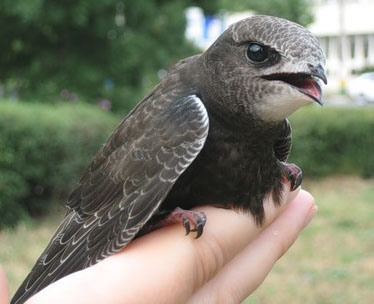 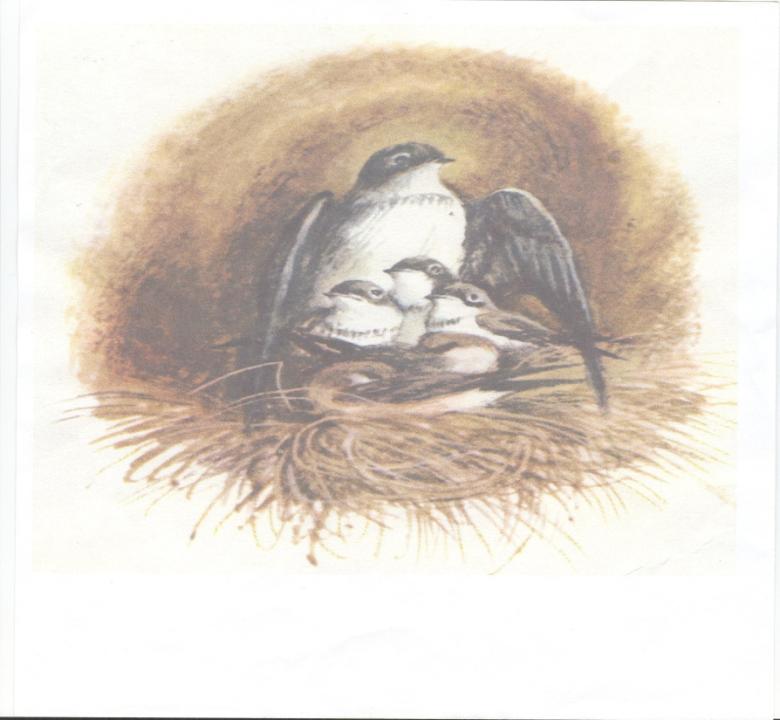 План   I  части рассказа.

Рождение Скрипа.

Стрижата одни.

Возвращение мамы – домой.
План   II  части рассказа.

Кормление птенцов.

Скрип обижен.

Жизнь семьи - стрижей.
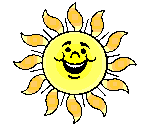 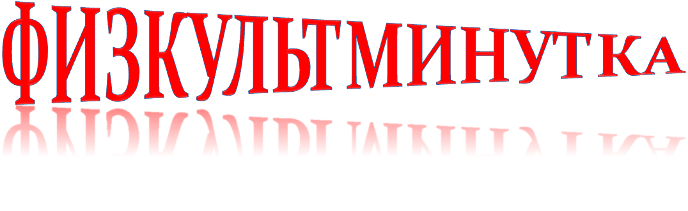 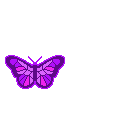 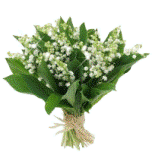 Дети по лесу гуляли,
За природой наблюдали!
 Вверх на солнце посмотрели,
 И их лучики погрели.
 Бабочки летали,
 Крылышками махали.
 Дружно хлопнем: раз, два, три, четыре, пять, 
 Нам пора букет собрать. 
 Раз присели, два присели,
 В руках ландыши запели.
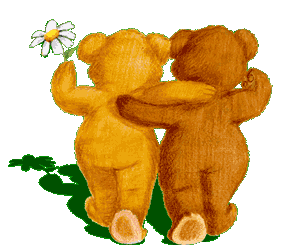 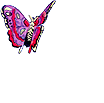 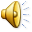 Конкурс рисунков «Как я вижу стрижонка Скипа»
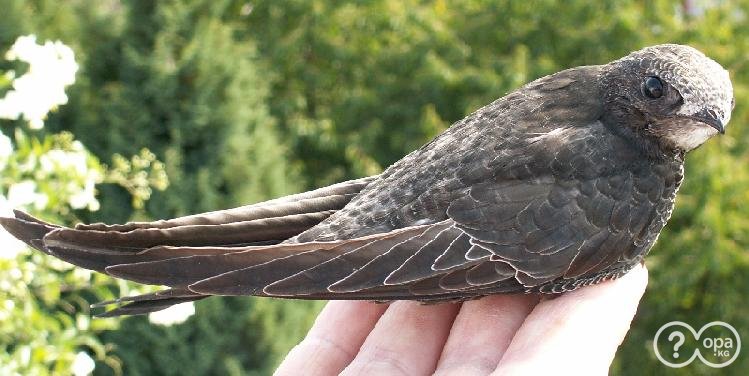 Молодцы!!!